General Federation of Women’s Clubs of Massachusetts 
  
Dinner with the 
GFWC Massachusetts   
Leadership Team ~ 
Club Leaders Day      

August 23, 2023

Moderator Terry Rouvalis, 
GFWC MA 2nd Vice President
setting thE Table ~ AGENDA
Appetizers ~ lead to knowing our organization
Communications and Public Relations
State and Region Meetings
Diversity Statement
Entrees ~ what clubs can embrace
CSP, SP, AP
Contests
National Day of Service
Desserts ~ culminate your club work
Taxes
Report writing
GFWC MA ~ Do WE Have News for YOU 
 Club Leaders Day ~ August 27, 2022
APPETIZERGFWC and GFWC MA Advancement Plan (AP)Communications and Public Relations
GFWC MA Website ~ 
https://www.gfwcma.org/

  GFWC MA FaceBook page ~ https://www.facebook.com/GFWCMA

 GFWC Advancement and Programs Forum FaceBook page ~ 
https://www.facebook.com/groups/892214227854217
GFWC MA Leaders Day ~ Dinner with the GFWC MA Leadership Team ~ August 28, 2023
APPETIZERGFWC and GFWC MA Advancement Plan (AP)Communications and Public Relations
GFWC MA Website ~ 
https://www.gfwcma.org/
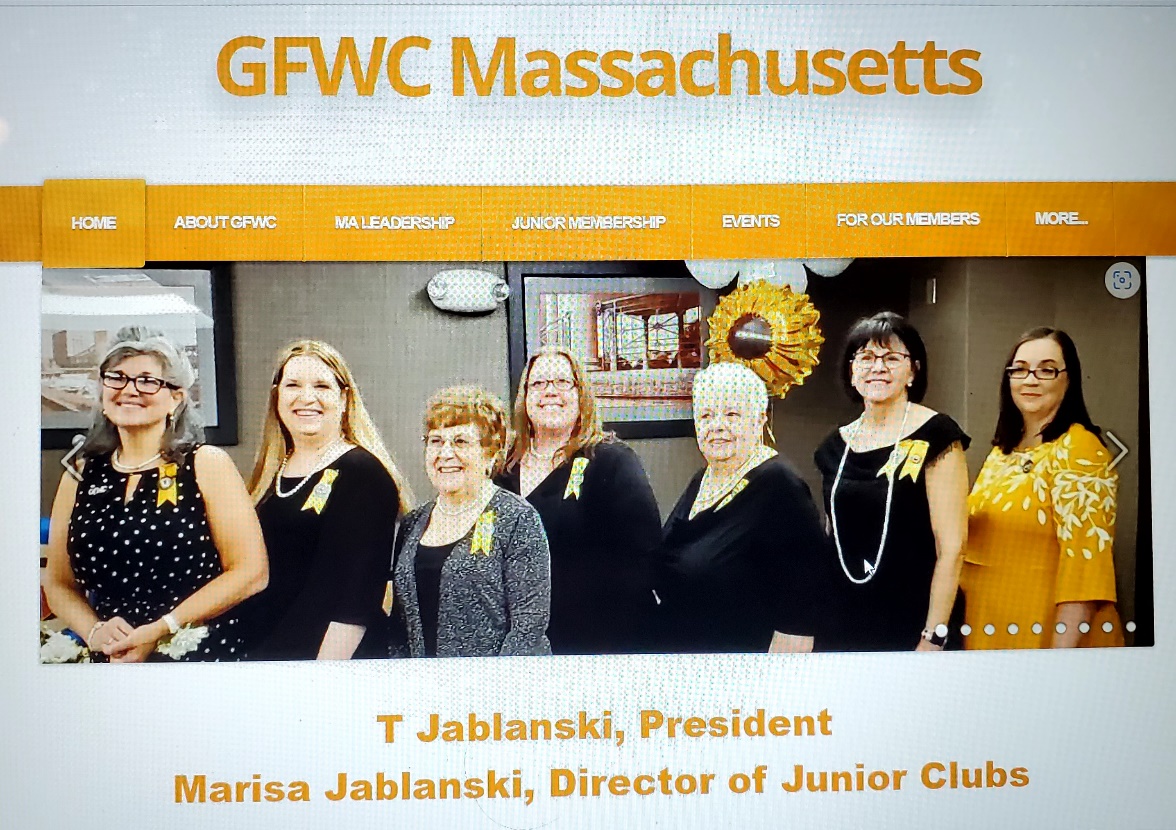 GFWC MA Leaders Day ~ Dinner with the GFWC MA Leadership Team ~ August 28, 2023
APPETIZERGFWC and GFWC MA Advancement Plan (AP)Communications and Public Relations
GFWC MA FaceBook page ~ https://www.facebook.com/GFWCMA
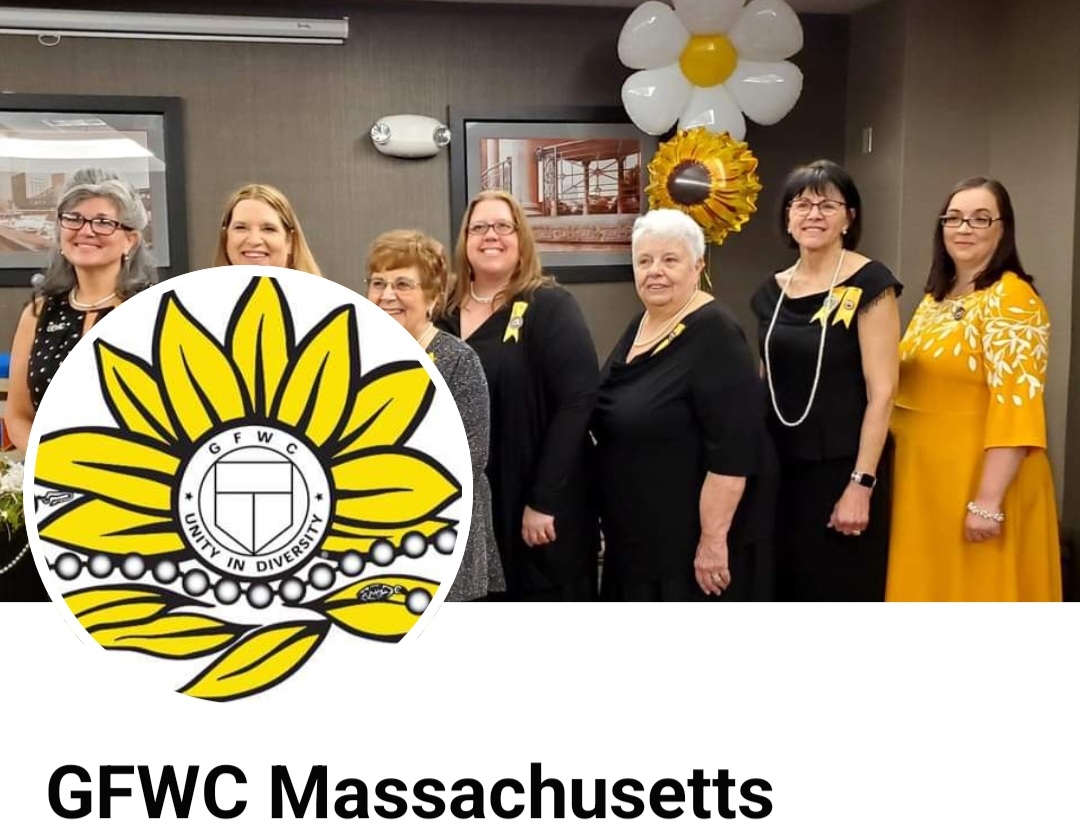 GFWC MA Leaders Day ~ Dinner with the GFWC MA Leadership Team ~ August 28, 2023
APPETIZERGFWC and GFWC MA Advancement Plan (AP)Communications and Public Relations
GFWC Advancement and Programs Forum FaceBook page ~ 
https://www.facebook.com/groups/892214227854217
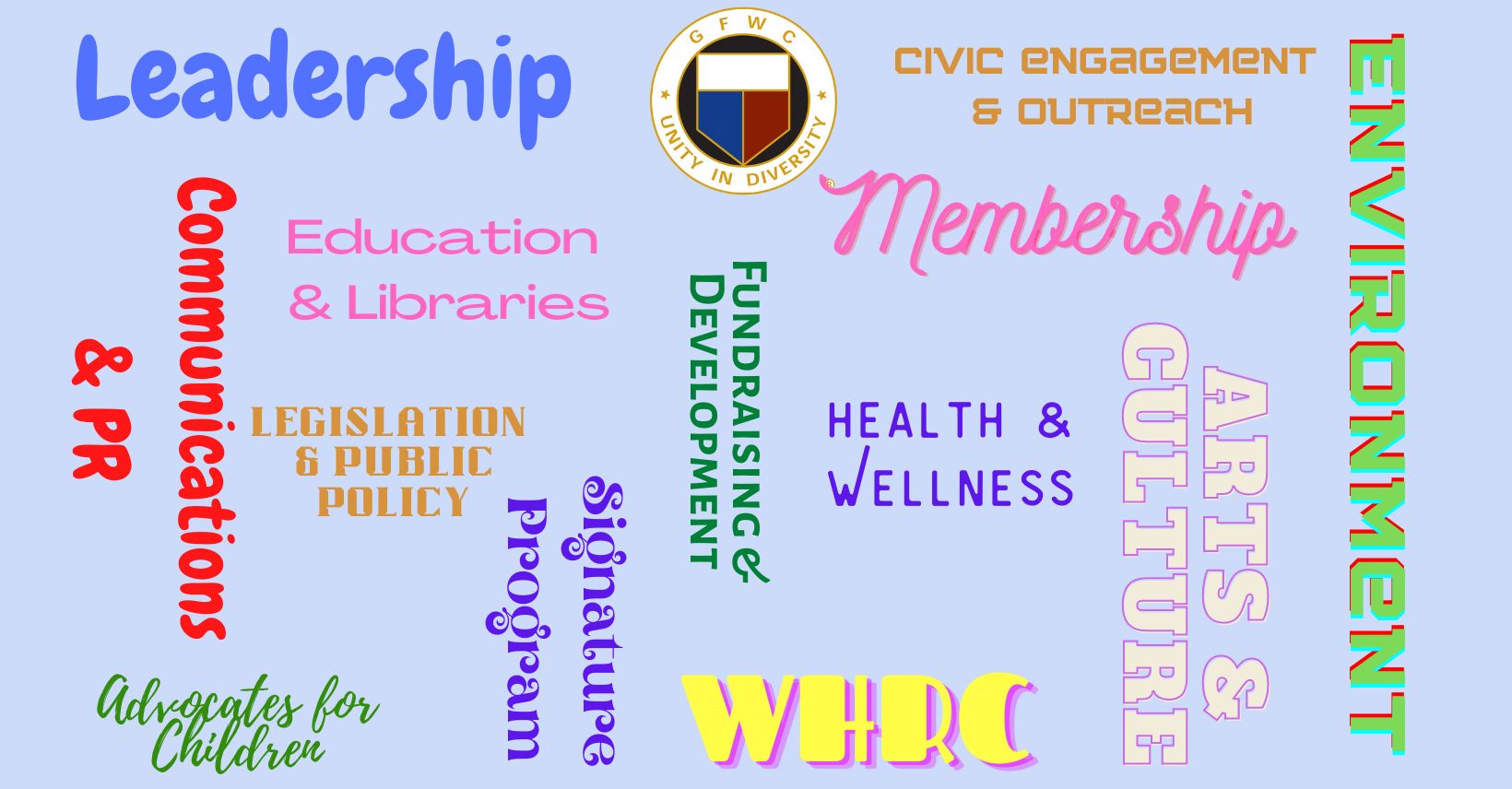 GFWC MA Leaders Day ~ Dinner with the GFWC MA Leadership Team ~ August 28, 2023
APPETIZERNewsletters
GFWC Massachusetts TOPICS 
 Your state newsletter
 What is included in it
 Share it
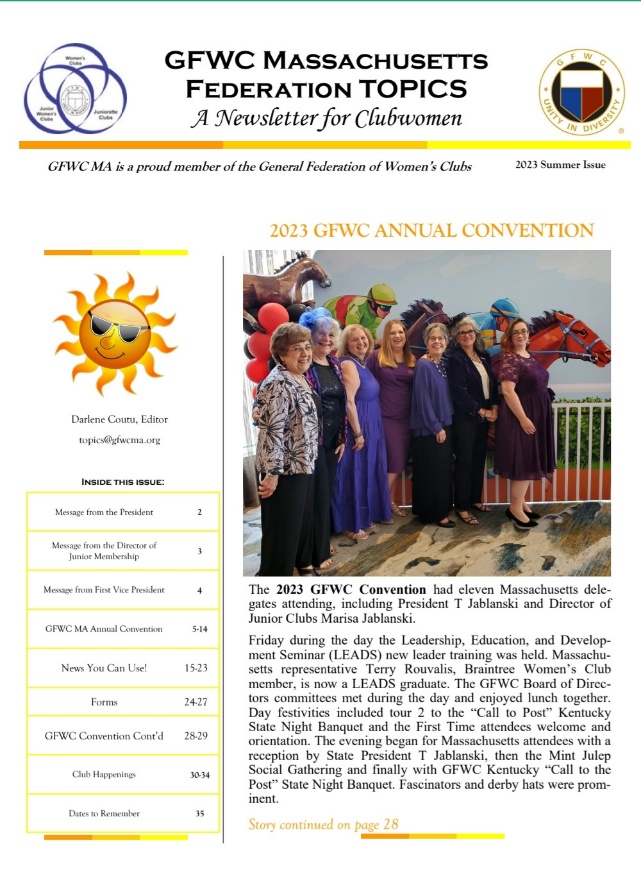 GFWC MA Leaders Day ~ Dinner with the GFWC MA Leadership Team ~ August 28, 2023
APPETIZERGFWC MA State Meetings and GFWC Region Meetings
GFWC New England Region Meeting ~ September 22-24 @ Rocky Hill, CT
 GFWC MA Fall Meeting ~ October 29 @ Publik House, Sturbridge
 GFWC MA Midwinter Meeting ~ January 20 @ Wrentham Senior Center, Wrentham
 GFWC MA Annual Convention ~ May 3 and 4 @ Courtyard Marriott, Marlborough

Why it is important to attend?
GFWC MA Leaders Day ~ Dinner with the GFWC MA Leadership Team ~ August 28, 2023
APPETIZERGFWC and GFWC MA Advancement Plan (AP)Communications and Public Relations
Diversity, Equity, and Inclusion Statement
​The General Federation of Women's Clubs (GFWC), one of the oldest women's volunteer organizations, seeks to build global communities where people unite in diversity and dedicate their service to changing lives. GFWC celebrates the engagement of people of all backgrounds and believes in fostering an inclusive, equitable climate and culture where community members can thrive.
GFWC MA Leaders Day ~ Dinner with the GFWC MA Leadership Team ~ August 28, 2023
ENTREEGFWC and GFWC MA Special Programs (SP), Community Service Programs (CSP) and Advancement Plans (AP)
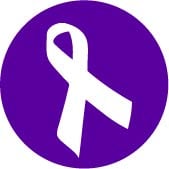 GFWC Signature Program: Domestic and Sexual Violence  
              Awareness and Prevention
    GFWC Juniors’ Special Program: Advocates for Children
    Arts & Culture
Civic Engagement and Outreach
Education and Libraries and ESO
Environment
Health and Wellness
Fundraising
Legislation/Public Policy
Leadership
Membership
Women’s History and Resource Center (WHRC)
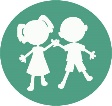 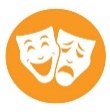 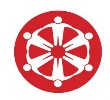 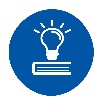 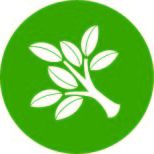 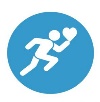 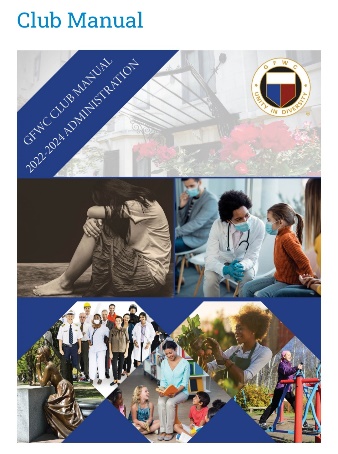 GFWC MA Leaders Day ~ Dinner with the GFWC MA Leadership Team ~ August 28, 2023
ENTREEGFWC Contests
Photography Contests  ~ Clubwomen
 Writing Contest ~ Clubwomen and Youth
 Community Impact Program Award

Why enter?
GFWC MA Leaders Day ~ Dinner with the GFWC MA Leadership Team ~ August 28, 2023
ENTREEGFWC National Day of ServiceSeptember 30, 2023
GFWC MA Leaders Day ~ Dinner with the GFWC MA Leadership Team ~ August 28, 2023
DESSERTSTaxes
IRS Determination Letter
 IRS needs more information
 IRS needs more information ~ what is needed
 Email from the Commonwealth of Massachusetts
 Commonwealth Annual Report for the State of Massachusetts
GFWC MA Leaders Day ~ Dinner with the GFWC MA Leadership Team ~ August 28, 2023
DESSERTSTaxes ~ IRS Determination Letter
GFWC MA Leaders Day ~ Dinner with the GFWC MA Leadership Team ~ August 28, 2023
DESSERTSTaxes ~ IRS needs more information
GFWC MA Leaders Day ~ Dinner with the GFWC MA Leadership Team ~ August 28, 2023
DESSERTSTaxes ~ IRS needs more information ~ what is needed
GFWC MA Leaders Day ~ Dinner with the GFWC MA Leadership Team ~ August 28, 2023
DESSERTSTaxes ~ email from the Commonwealth of Massachusetts
GFWC MA Leaders Day ~ Dinner with the GFWC MA Leadership Team ~ August 28, 2023
DESSERTSTaxes ~ The Commonwealth of Massachusetts ~ Annual Report
GFWC MA Leaders Day ~ Dinner with the GFWC MA Leadership Team ~ August 28, 2023
DESSERTSReport Writing
Why is it important to report
 Statistical Form
 Recording donations, hours, in-kind
 How to write a good project report
 Tips to tell a story with your report
GFWC MA Leaders Day ~ Dinner with the GFWC MA Leadership Team ~ August 28, 2023
DESSERTSReport Writing ~ Statistical Form
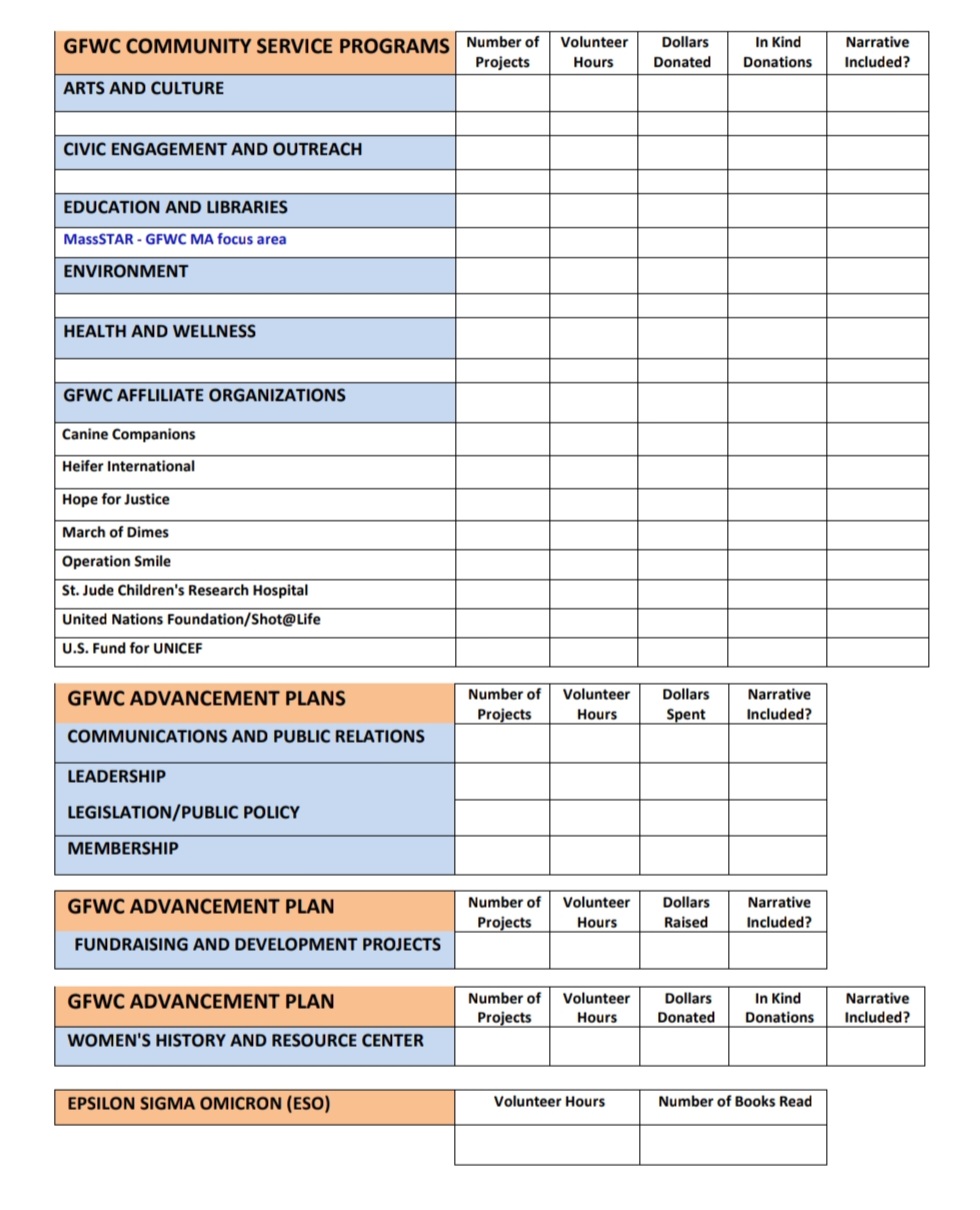 GFWC MA Leaders Day ~ Dinner with the GFWC MA Leadership Team ~ August 28, 2023
DESSERTSReport Writing ~ Sample Project Form Heading
GFWC MA Leaders Day ~ Dinner with the GFWC MA Leadership Team ~ August 28, 2023
DESSERTSReport Writing ~ GOOD, BETTER, BEST
GOOD 
Anytown clubmembers held our annual Halloween costume parade for the elementary school. Many children showed up and families donated canned goods for the local food pantry. We gave out prizes to winning costumes and sent in an article to the newspaper afterwards.
BETTER 
GFWC Anytown Woman’s Club held their annual Halloween costume parade for the Anytown Elementary School. Over 40 families showed up and participated. Families brought canned goods for the food pantry. Prizes were awarded and a press release went to the newspaper following the event with pictures. 6 members spent 4 hours preparing and executing this event.
BEST 
Halloween Costume Parade – 6 members/24 hours/68 items donated ($98 in kind)
GFWC Anytown Woman’s Club held their Annual Halloween costume parade for the Anytown Elementary School, with over forty families in attendance. In order to participate in the parade, families were encouraged to bring a donation for the school’s food pantry. AJWC was proud to deliver over 68 items to the food pantry the following week. When prizes were awarded to the winning children, pictures were taken and a press release was then drafted and sent to the town newspaper for publication.
GFWC MA Leaders Day ~ Dinner with the GFWC MA Leadership Team ~ August 28, 2023
Thank you for attending